AVALIAÇAO GERIATRICA AMPLA
AGA
Sociedade Brasileira de Geriatria e Gerontologia
www.sbgg.com.br
Por que é necessária uma avaliação ampla?
COMPLEXIDADE DO IDOSO: 
Doenças ocultas 
Coexistência de múltiplas doenças (Multimorbidade) 
Polifarmácia 
Incapacidade e perda funcional 
Síndromes Geriátricas 
Fragilidade 
Apresentações atípicas 
Maior probabilidade de morte / final da vida / doença sem perspectiva de cura
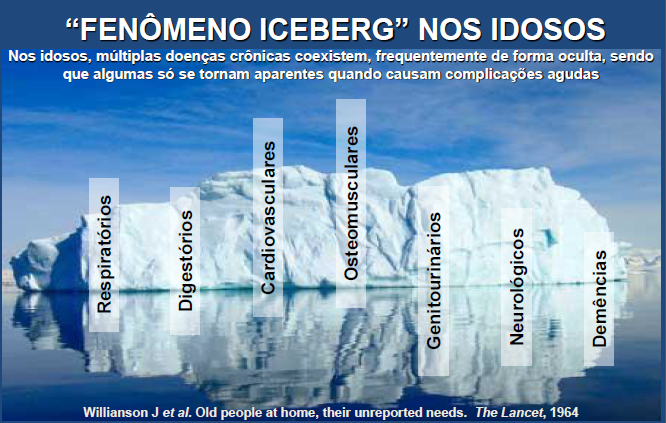 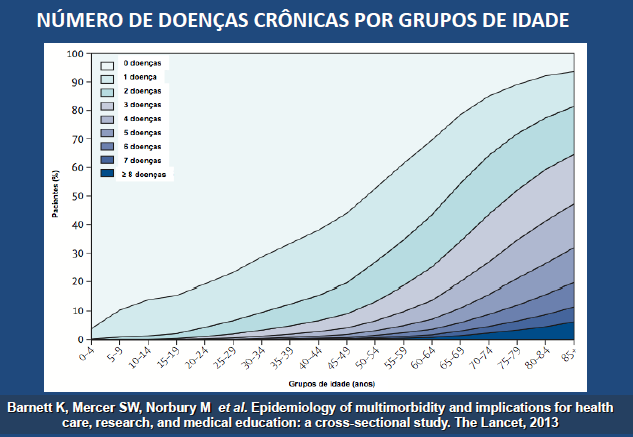 INCAPACIDADE FUNCIONAL 

Incapacidade funcional = dificuldade para realizar atividades típicas e pessoalmente desejadas na sociedade. 
A avaliação da capacidade funcional dos idosos é importante para se conhecer como eles vivem os anos adicionais ganhos com o aumento da longevidade.
Parahyba MI et al. Incapacidade funcional entre as mulheres idosas no Brasil. Rev Saúde Pública, 2005
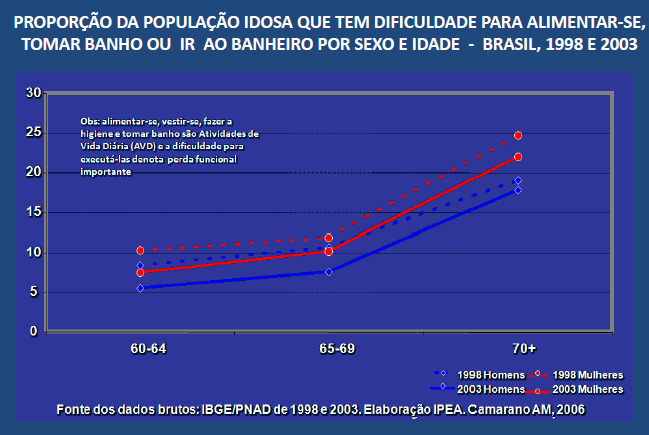 INCAPACIDADE FUNCIONAL
Muitos idosos, mesmo recebendo o tratamento adequado para as doenças que os acometem, continuam apresentando incapacidade para executar as AIVD e/ou AVD. 
Isso implica em comprometimento da qualidade de vida e pode significar que existam doenças ainda não diagnosticadas. 
A incapacidade funcional prévia é fator preditivo independente de desfecho desfavorável em idosos com doenças agudas.
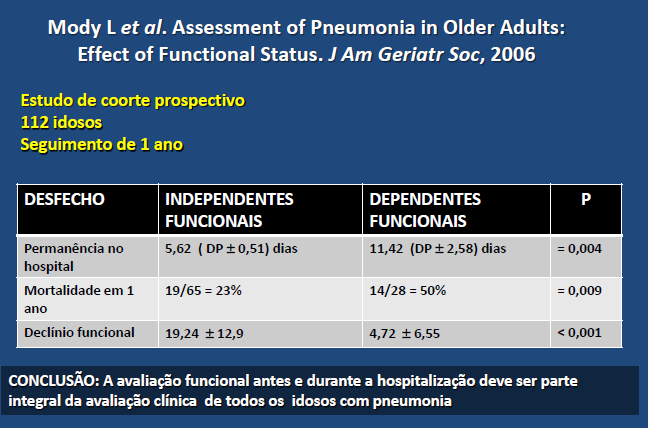 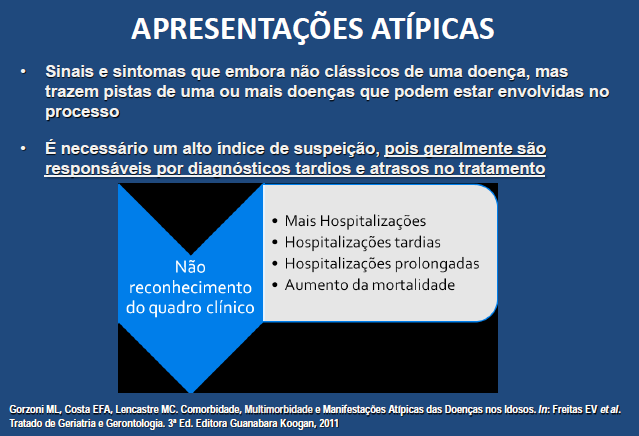 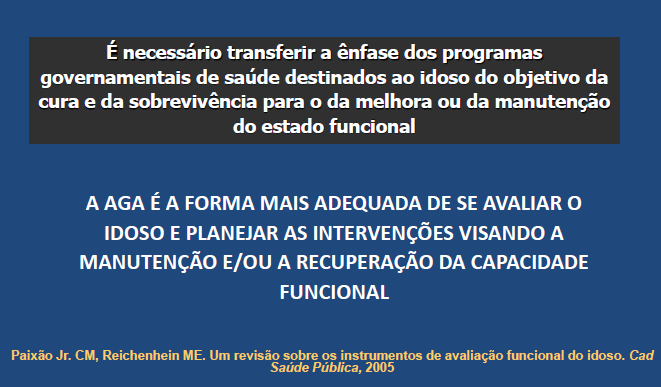 DEFINIÇÃO
A AGA é definida como um processo diagnóstico multidimensional, freqüentemente interdisciplinar, que serve para determinar as deficiências ou habilidades dos pontos de vista médico, psicossocial e funcional, com o objetivo de formular um plano terapêutico e de acompanhamento , coordenado e integrado, a longo prazo visando a recuperação e/ou a manutenção da capacidade funcional. 
	Difere do exame clínico padrão por enfatizar a avaliação das capacidades cognitiva e funcional e dos aspectos psicossociais da vida do idoso e por basear-se em escalas e testes que permitem quantificar o grau de incapacidade.
AVALIAÇÃO GERIÁTRICA AMPLA
História, exame físico tradicionais não são suficientes para um levantamento das diversas funções necessárias à vida diária do indivíduo idoso 
Avaliação Geriátrica Eficiente 
Permitir diagnóstico funcional 
Completa 
Estruturada 
Não muito extensa 
Custo razoável
Paixão Jr. CM, Reichenhein ME. Um revisão sobre os instrumentos de avaliação funcional do idoso. Cad Saúde Pública, 2005 
Costa EFA. Avaliação Geriátrica Ampla (AGA). In: Liberman A, Freitas EV, Savioli Neto F, Taddei CFG. Diagnóstico e Tratamento em Cardiologia Geriátrica. São Paulo: Manole, 2005
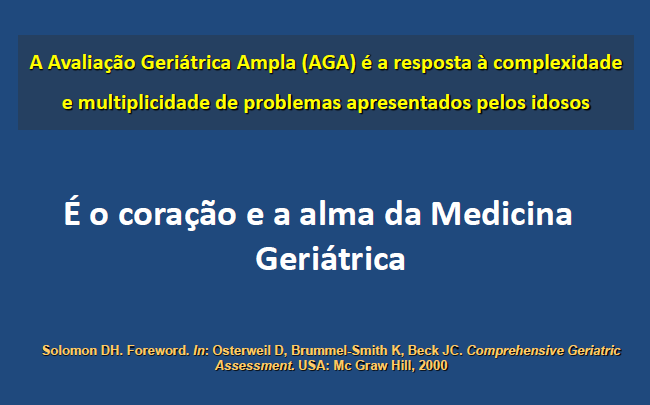 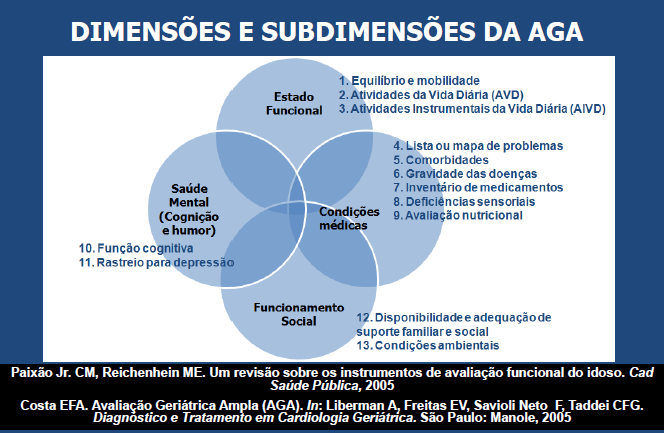 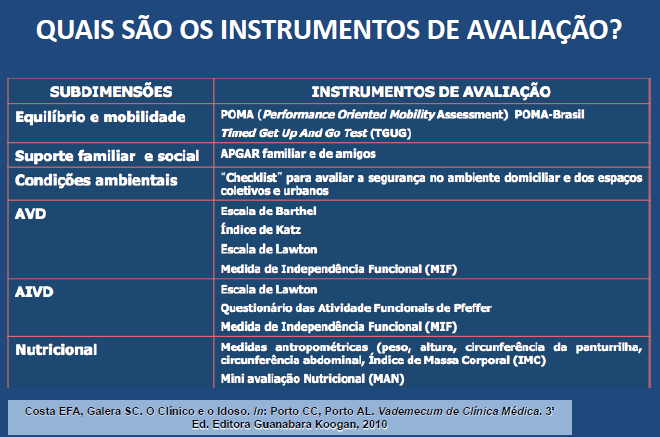 BENEFÍCIOS
Nível individual: 
Melhora a acurácia do exame clínico tradicional. 
Estabelece o grau e a extensão da incapacidade. 
Identifica idosos em risco de declínio funcional. 

	Nível populacional: 
Instrumento utilizado em estudos clínicos para a avaliação da capacidade funcional e da qualidade de vida. 
Identifica populações de risco. 
Deve ser utilizado para o planejamento de políticas públicas para o envelhecimento.
Costa EFA, Monego ET. Avaliação Geriátrica Ampla. Revista da UFG, 2003 
• Guralnik JM et al. Disability as a public health outcome in the aging population. Annu Rev Public Health, 1996
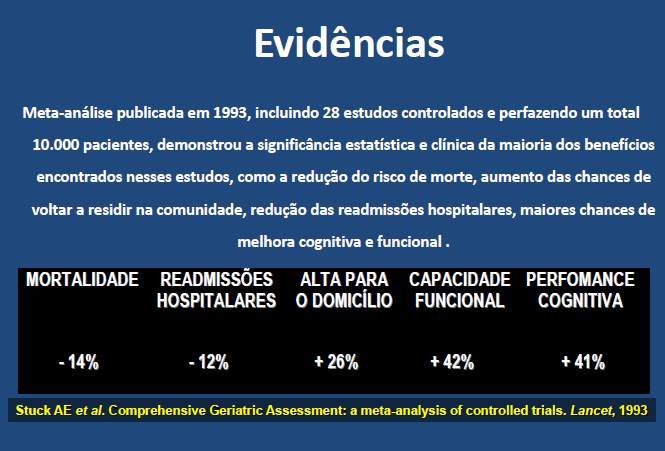 PONTOS RELEVANTES
O idoso deve ser avaliado globalmente. Seus órgãos e sistemas não podem ser vistos separadamente. Assim como, a sua capacidade funcional e aspectos sociais, psicológicos e culturais nunca devem deixados para o segundo plano. 

	Objetivo da AGA é detectar as incapacidades e desvantagens e fazer o planejamento terapêutico e de reabilitação focalizando as suas ações não só no diagnóstico e tratamento de doenças específicas, mas principalmente na manutenção e recuperação da capacidade funcional.
Resultados da avaliação geriátrica global
A quem comunicar
Paciente
Familiares
Médico-assistente
Operadoras de saúde
Como comunicar
Impresso padronizado pela SBGG/AMB
DIRETRIZ DE UTILIZAÇÃO PARA COBERTURA DE PROCEDIMENTOS NA SAÚDE SUPLEMENTAR

Código 2.01.01.23-6
É obrigatório para realização do procedimento AGA: emissão de laudo técnico, em duas vias, fornecido pelo medico geriatra dentro de um formulário especifico que serão entregue aos interessados. 
A AGA sera aplicada: 
Anualmente, em todos os idosos a partir de sessenta anos, e servira como referencia para futuras avaliações.
A qualquer momento, a partir de sessenta anos, quando da ocorrência de qualquer uma das grandes síndromes geriátricas: 
Insuficiência cognitiva,
Incontinência urinaria e/ou fecal,
Instabilidade postural e quedas,
Imobilidade,
Iatrogenia,
Trinta dias após internações clinicas com duração igual ou superior a dez dias.
Trinta dias após cirurgia de médio e grande porte independente do tempo de internação.
Semestralmente, após os sessenta e cinco anos, quando houver declínio funcional instalado. 
Semestralmente, após os setenta anos independentes de resultado de avaliações anteriores.
 
O procedimento AGA é excludente a consulta geriátrica padrão.
REFERÊNCIAS BIBLIOGRAFICAS
Barnett K, Mercer SW, Norbury M et al. Epidemiology of multimorbidity and implications for health care, research, and medical education: a cross-sectional study. The Lancet, 2013 
•Bazta JJ, Suarez-Garcia FM, Lopez-Arietta J et al. Effectiveness of acute geriatric units on functional decline, iving at home, and case fatality among oder patients admitted to hospital for acute meiucal disorders.. meta – analysis, BMJ, 2009 
•Costa EFA, Galera SC, Porto CC et al. Semiologia do Idoso. In: Porto CC, Porto AL. Semiologia Médica. 6ª Ed, Editora Guanabara Koogan 2009 
•Costa EFA, Galera, SC. O Clínico e o Idoso. In: Porto CC, Porto AL. Vademecum de Clínica Médica. 3ª Ed. Editora Guanabara Koogan, 2010 
•Costa EFA, Monego ET. Avaliação Geriátrica Ampla. Revista da UFG, 2003 
•Costa EFA. Avaliação Geriátrica Ampla (AGA). In: Liberman A, Freitas EV, Savioli Neto F, Taddei CFG. Diagnóstico e Tratamento em Cardiologia Geriátrica. Editora Manole,2005 
•Doll J. In: Py L, Pacheco JL, Sá JLM, Goldman SN. Tempo de Envelhecer. Editora Nau, 2004 
•Ellis G, Langhorne P. Comprehensive geriatric assessment for older hospital patients. British Medical Bulletin, 2005 
•Ellis G, Whitehead MA, Robinson D et al. Comprehensive geriatric assessment for older adults admitted to hospital: meta-analysis of randomised controlled trials. BMJ, 2011 
•Fried LP et al. Untangling the concepts of disability, frailty, and comorbidity: implications for improved targeting care. J Gerontology, 2004 
•Gorzoni ML, Costa EFA, Lencastre MC. Comorbidade, Multimorbidade e Manifestações Atípicas das Doenças nos Idosos. In: Freitas EV, Py L, Gorzoni ML et al. Tratado de Geriatria e Gerontologia. 3ª Ed. Editora Guanabara Koogan, 2011. 
•Guimarães RM. Os Compromissos da Geriatria. In: Guimarães RM, Cunha UGV . Sinais e Sintomas em Geriatria. 2ª Ed. Editora Atheneu, 2004 
•Inouye SK, Studenski , Tinetti ME et al. Geriatric Syndromes: Clinical, Research, and Policy Implications of a Core Geriatric Concept. J Am Geriatr Soc, 2007 
•Paixão Jr. CM, Reichenhein ME. Um revisão sobre os instrumentos de avaliação funcional do idoso. Cad Saúde Pública, 2005 
•Solomon DH. Foreword. In: Osterweil D, Brummel-Smith K, Beck JC. Comprehensive Geriatric Assessment. USA: Mc Graw Hill, 2000 
•Stuck AE et al. Comprehensive Geriatric Assessment: a meta-analysis of controlled trials. Lancet, 1993 
•Wieland D, Hirth V. Comprehensive Geriatric Assessment. Cancer Control, 2003 
•Willianson J et al. Old people at home, their unreported needs. Lancet, 1964
http://www.ans.gov.br/component/content/article/10-transparencia-institucional/1645-agenda-regulatoria-temas-envolvidos
 
Assistência ao idoso
A população de idosos no Brasil cresce ano a ano. Em geral, por questões naturais, quanto mais idosa a pessoa, mais se tornam necessários os cuidados com a saúde e mais frequente é a utilização de serviços dessa natureza. Assim, é importante garantir que o idoso tenha acesso a serviços de saúde de qualidade. Para isso, a ANS vai estudar iniciativas bem sucedidas na atenção à saúde do idoso; criar e estimular a venda de planos específicos para a terceira idade; medir e avaliar a forma como as operadoras cuidam dos beneficiários idosos e estimular programas de acompanhamento da saúde desses beneficiários.
Problema que originou o eixoAs reclamações de negativa de cobertura guardam mais relação com os contratos antigos, bem como as questões de acesso, relacionadas aos modelos de financiamento do setor.Não há dúvidas de que a assistência ao idoso seja mais complexa e possa se beneficiar de programas de promoção e prevenção, inclusive de doenças crônicas, além da experiência nos programas de saúde do idoso, implementados no SUS.
Ações
Estudar experiências de sucesso na atenção ao idoso buscando formatar produtos específicos para a terceira idade.
Criar indicadores sobre atenção ao idoso, na dimensão de atenção à saúde do programa de qualificação da saúde suplementar.
Estimular as operadoras a criarem incentivos aos beneficiários da terceira idade que participarem de programas de acompanhamento de sua saúde.
Estimular introdução de modelo diferenciado de assistência ao idoso, como forma de aumentar a permanência e entrada dos idosos em planos de saúde e a qualidade da atenção prestada.

 1.9 - NÚMERO DE CONSULTAS MÉDICAS AMBULATORIAIS SELECIONADAS POR BENEFICIÁRIO COM 60 ANOS OU MAIS
Conceituação:Número médio de consultas ambulatoriais nas especialidades Clínica Médica e Geriatria por beneficiário na faixa etária de 60 anos ou mais, fora do período de carência, no período considerado.
SOCIEDADE BRASILEIRA DE GERIATRIA E GERONTOLOGIA

Ilmo. Sr.
Dr. Emilio Cesar Zilli
M.D. Presidente da Câmara Técnica Permanente da CBHPM 
 
Pleito da Sociedade Brasileira de Geriatria e Gerontologia – SBGG frente à Câmara Técnica Permanente da CBHPM –
Informes Técnicos: 
A avaliação geriátrica ampla-AGA, é um formato especial de assistência ao idoso, que associa à abordagem clínica tradicional a avaliação de amplas áreas de funcionamento, estabelecendo um corte através das categorias mórbidas e buscando delinear os perfis físico, cognitivo, emocional e social do idoso (Applegate et al, 1990);
Trata-se de um processo diagnóstico interdisciplinar e multidimensional voltado para a caracterização funcional do idoso suspeito de fragilização, de maneira a desenvolver um planejamento para tratamento e acompanhamento de longo prazo (Williams et al, 1986; Rubenstein, 1995);
O Custo de uma AGA, por tratar-se de uma avaliação com rastreios (screenings ) multidimensionais e que contemplam múltiplos domínios da saúde do idoso, requer valores superiores  ao de uma consulta regular, devido ao caráter abrangente dos rastreios (screenings ) a serem realizados. 
A maior parte das Operadoras não tem pago o procedimento abaixo (já atualizado para AGA) apesar de existir diretriz conforme item de observação do código: 
4.14.01.56-5 Teste de avaliação geriátrica ampla AGA
Referente ao código 4.14.01.56-5:
- É obrigatório para a realização do procedimento AGG: emissão de um laudo técnico, em duas vias, fornecido pelo médico geriatra dentro de um formulário específico, que serão entregues aos interessados.
 
- A realização da AGG poderá ser anual, exceto intercorrências, como: infecções agudas, fraturas e acidentes vasculares. A Avaliação geriátrica global deverá ser realizada apenas por médicos geriatras.
 
- O procedimento AGG é excludente à consulta geriátrica padrão.
 
O procedimento na TUSS, ainda não atualizada, relaciona cobertura à consulta médica. 
 
Pleiteamos a revisão do procedimento AGA, que hoje está no Capítulo 4, como um teste complementar, quando na realidade, trata-se de uma avaliação clínica e de um ato médico complexo.
Acreditamos, que o local ideal de inserção da AGA na CBHPM é o cap. 2. (2.01.01.00-7) – AVALIAÇOES/ ACOMPANHAMENTOS.
Por similaridade com o pleito da Sociedade Brasileira de Pediatria com relação à consulta de Puericultura (1.01.06.14-6), entendemos que o porte adequado para a AGA é 3B, que seria o mais adequado para os honorários dos médicos geriatras garantirem uma boa avaliação dos pacientes.
Pleiteamos ainda, pelas diretrizes da AGA, pela complexidade e labilidade da saúde do idoso, envolvendo as grandes síndromes geriátricas, a aplicação da escala com periodicidade semestral e não anual como atualmente descrito na CBHPM
 
O material utilizado para a realização de uma AGA envolve folhetaria com impressos dos diversos rastreios clínicos já listados e, do laudo técnico emitido após conclusão do procedimento.
A SBGG possui na maioria dos estados brasileiros médicos titulados, em torno de 900 em todo o país, e habilitados a perfazer uma AGA.

Diretrizes para a realização de uma AGA:

a. A AGA deverá ser realizada por médicos especialistas com título em Geriatria pela SBGG/AMB;
b. Ter um caráter avaliativo multidimensional;
c. Necessita prover ao seu término, um perfil de resultados nos seus escores, que revelem não somente uma listagem de doenças e problemas, mas seus impactos funcionais;
d. Permitir no seu laudo técnico final, apontar recursos de tratamentos que envolvam aspectos farmacológicos, planos de cuidados, intervenções em reabilitação e a necessidades de recursos comunitários.
São os candidatos à avaliação funcional geriátrica


Indivíduos com 60 anos ou mais e:
Suspeitos de fragilização
Suspeitos ou confirmados como portadores das grandes síndromes geriátricas:
Demência
Depressão
Distúrbios de equilíbrio e marcha
Incontinências esfincterianas
Distúrbios do movimento
Imobilidade
Incapacidades
Insônia
Instabilidade e quedas
Uso de múltiplas drogas
Síndrome plurimetabólica
A AGA é composta de vários instrumentos de avaliação. Todos eles validados no Brasil, com farta literatura científica que comprova não somente sensibilidade e especificidade nestes rastreios, mas principalmente redução de riscos de desfechos indesejados na saúde global de uma pessoa idosa.
	Nestes estudos houve comparação independente e cega com um padrão de referência (“ouro”) de diagnóstico, com espectro adequado de pacientes e procedimentos de validação.
	Numa meta-análise publicada em 1993, (Stuck AE, Siul AL, Wuland D et al. Comprehensive Geriatric Assessment: a meta-analysis of controlled trials. Lancet, 1993), incluindo 28 estudos controlados e perfazendo um total 10.000 pacientes, demonstrou a significância estatística e clínica da maioria dos benefícios encontrados nesses estudos, como a redução do risco de morte, aumento das chances de voltar a residir na comunidade, redução das readmissões hospitalares, maiores chances de melhora cognitiva e funcional quando os pacientes eram avaliados por avaliações funcionais abrangentes como a AGA. (tabela abaixo).
Mortalidade   Readmissões Hospitalares  Alta para o domicílio  Capacidade Funcional  Performance Cognitiva
-14%               -12%                    +26%                  + 42%                +41%
Abaixo ainda listamos as referências bibliográficas que dão suporte não somente ao procedimento AGA como um todo, como aos diversos instrumentos de avaliação que a compõem:
Bibliografia 
 Evidências para o procedimento AGA como um todo: 1. Li CM, Chen CY, Li CY, Wang WD, Wu SC. The effectiveness of a comprehensive geriatric assessment intervention program for frailty in community-dwelling older people: a randomized, controlled trial. Arch Gerontol Geriatr. 2010 Feb;50 Suppl 1:S39-42.2. Kellen E, Bulens P, Deckx L, Schouten H, Van Dijk M, Verdonck I, et al. Identifying an accurate pre-screening tool in geriatric oncology. Crit Rev Oncol Hematol. 2010 Sep;75(3):243-8.3. Maly RC, Hirsch SH, Reuben DB. The performance of simple instruments in detecting geriatric conditions and selecting community-dwelling older people for geriatric assessment. Age Ageing. 1997;26:223-31.4. Monteserin R, Brotons C, Moral I, Altimir S, San Jose A, Santaeugenia S, et al. Effectiveness of a geriatric intervention in primary care: a randomize clinica trila. Fam. Pacto. 2010 Jun;27(3):239-45.5. Ruben DB, Boro GM, Wole Sadio G, Ershoff DH, Fishman LK, Ambrosini VL, et al. A randomized trial of comprehensive geriatric assessment in the care of hospitalized patients [see comments]. N Engl J Med. 1995;332:1345-50.6. Roller PD, Allman RM. Comprehensive geriatric assessment in Medicare managed care: the geriatrician's calling card [editorial; comment]. The American Journal of Medicine. 1996;100:383-5.7. van Kan GA, Rolland Y, Houles M, Gillette-Guyonnet S, Soto M, Vellas B. The assessment of frailty in older adults. Clin Geriatr Med. 2010 May;26(2):275-86.8. Lourenço RA, Martins CSF, Sanchez MAS, Veras RP. Assistência ambulatorial geriátrica: hierarquização da demanda. Rev Saude Publica. 2005;39(2):311-8. Bibliografia - evidências para cada um dos instrumentos que compõem uma AGG:1. Atalaia-Silva KC, Lourenço RA. Translation, adaptation and construct validation of the Clock Test among elderly in Brazil. Rev Saude Publica. 2008 Oct;42(5):930-7.2. Charchat-Fishman H, Dias LBT, Fernandes CS, Lourenço RA, Caramelli P, Nitrini R. Normative data and construct validity of the Rey Auditory Verbal Learning Test in Brazilian elderly. Psychology & Neuroscience. [Peer-reviewed Article]. 2010 2010-06-12;3(1):79-84.3. Fichman HC, Fernandes CS, Nitrini R, Lourenço RA, Paradela EMP, Carthery-Goulard MT, et al. Age and educational level effects on the performance of normal elderly on category verbal fluency tasks. Dementia & Neuropsychologia. 2009;3(1):49-54.4. Lima DA, Lourenco RA. [Cross-cultural adaptation of section A of the Cambridge Examination for Mental Disorders of the Elderly - Revised Version (CAMDEX-R) for dementia diagnosis.]. Cad Saude Publica. 2010 Jul;26(7):1345-54.7. Lourenço RA, Martins CSF, Sanchez MAS, Veras RP. Assistência ambulatorial geriátrica: hierarquização da demanda. Rev Saude Publica. 2005;39(2):311-8.8. Lourenço RA, Ribeiro Filho ST. The accuracy of the Mini-Cog in screening low-educated elderly for dementia. JAGS. 2006;54(2):376-8.9. Lourenço RA, Ribeiro-Filho ST, Moreira Ide F, Paradela EM, Miranda AS. The Clock Drawing Test: performance among elderly with low educational level. Rev Bras Psiquiatr. 2008 Dec;30(4):309-15.10. Lourenço RA, Veras RP. Mini-Mental State Examination: psychometric characteristics in elderly outpatients. Rev Saude Publica. 2006 Aug;40(4):712-9.11. Moreira IFH, Lourenço RA, Soares C, Engelhardt E, Laks J. Cambridge Cognitive Examination: performance of healthy elderly Brazilians with low education levels. Cad Saude Publica. 2009 Aug;25(8):1774-80.12. Paradela EM, Lopes Cde S, Lourenço RA. Reliability of the Brazilian version of the Cambridge Cognitive Examination Revised CAMCOG-R. Arq Neuropsiquiatr. 2009 Jun;67(2B):439-44.13. Paradela EM, Lopes Cde S, Lourenço RA. [Portuguese adaptation of the Cambridge Cognitive Examination-Revised in a public geriatric outpatient clinic]. Cad Saude Publica. 2009 Dec;25(12):2562-70.14. Paradela EM, Lourenço RA, Veras RP. [Validation of geriatric depression scale in a general outpatient clinic]. Rev Saude Publica. 2005 Dec;39(6):918-23.15. Ribeiro-Filho ST, Lourenço RA, Moreira VG. Comparing indexes of frailty: the cardiovascular health study and the study of osteoporotic fractures. J Am Geriatr Soc. 2010 Feb;58(2):383-5; author reply 5-6.16. Sampaio SG, Lourenço RA. [CAMDEX-R and dementia diagnosis in Brazil: translation and transcultural adaptation of the informant interview]. Acta Med Port. 2009 Sep-Oct;22(5):571-8.17. Sanchez MA, Lourenço RA. Informant Questionnaire on Cognitive Decline in the Elderly (IQCODE): cross-cultural adaptation for use in Brazil. Cad Saude Publica. 2009 Jul;25(7):1455-65.18. Brucki SM, Nitrini R, Caramelli P, Bertolucci PH, Okamoto IH. [Suggestions for utilization of the mini-mental state examination in Brazil] Sugestoes para o uso do mini-exame do estado mental no Brasil. DEP - 20031028. ArqNeuropsiquiatr. 2003;61(3B):777-81.19. Nitrini R, Caramelli P, Bottino CM, Damasceno BP, Brucki SM, Anghinah R. [Diagnosis of Alzheimer's disease in Brazil: cognitive and functional evaluation. Recommendations of the Scientific Department of Cognitive Neurology and Aging of the Brazilian Academy of Neurology] 1. Arq Neuropsiquiatr. 2005;63(3A):720-7.20. Novelli MM, Dal Rovere HH, Nitrini R, Caramelli P. Cross-cultural adaptation of the quality of life assessment scale on Alzheimer disease 3. Arq Neuropsiquiatr. 2005;63(2A):201-6.21. Porto CS, Fichman HC, Caramelli P, Bahia VS, Nitrini R. Brazilian version of the Mattis dementia rating scale: diagnosis of mild dementia in Alzheimer's disease. ArqNeuropsiquiatr. 2003;61(2B):339-45.22. Almeida OP. [Mini mental state examination and the diagnosis of dementia in Brazil]. ArqNeuropsiquiatr. 1998;56(3B):605-12.23. Almeida OP, Almeida SA. [Reliability of the Brazilian version of the abbreviated form of Geriatric Depression Scale (GDS) short form]. ArqNeuropsiquiatr. 1999;57(2B):421-
De: secretaria.cbhpm@amb.org.brEnviada: Segunda-feira, 13 de Outubro de 2014 12:09Para: sbggapoio@terra.com.br,sbggnacional@terra.com.br,nezilour@hotmail.com,tassiosilva@uol.com.br,silviageriatra@gmail.com,zilli@uol.com.br,eczilli@cardiol.br,cbhpm@amb.org.brAssunto: Reunião da Câmara Técnica da CBHPM - 22/10/2014
 
Prezados,
  
Convidamos os representantes da SOCIEDADE BRASILEIRA DE GERIATRIA E GERONTOLOGIA para participar da Reunião da Câmara Técnica, a ser realizada no dia 22/10/2014,  na sede da AMB, Rua São Carlos do Pinhal, 324 - São Paulo - SP
  
Segue   abaixo o horário agendado na pauta  para tratar de assunto de seu interesse.
 
 Pedimos a compreensão  e  atentar ao horário estabelecido  por conta dos  demais  assuntos
 a serem discutidos e pautados para esta reunião:
 
Geriatria (10:15 – 10:45) presença e apresentação Sociedade- Alteração de capítulo procedimento do Capítulo 4 para Capítulo 2:- 4.14.01.56-5       Teste de avaliação geriátrica global            2B
De: secretaria.cbhpm@amb.org.brEnviada: Sexta-feira, 31 de Outubro de 2014 17:50Para: sbggnacional@terra.com.br,nezilour@hotmail.com,sbggapoio@terra.com.br,cbhpm@amb.org.br,silviageriatra@gmail.com,tassiosilva@uol.com.brAssunto: Minuta ATA Geriatria
Prezados,
 
Segue minuta da ATA da Geriatria conforme abaixo. A minuta toda está sendo finalizada e em breve será encaminhada.
Por gentileza, pedimos apontar eventuais divergências, correções ou esclarecimentos a serem feitos.
 
Geriatria
A Sociedade Brasileira de Geriatria e Gerontologia SBGG solicitou a alteração do procedimento Avaliação Geriátrica Ampla AGA (4.14.01.56-5 Teste de avaliação geriátrica global) do Capítulo 4 Procedimentos Diagnósticos e Terapêuticos para Capítulo 2 Procedimentos Clínicos Ambulatoriais assim como a revisão do porte de 2B para 3B, previsto para o atendimento em puericultura.
Após a apresentação bastante esclarecedora da SBGG, houve questionamento do por que o procedimento AGA não ter uma tabela de frequência e regularidade/periodicidade envolvendo a idade do paciente como no caso da puericultura. Prontamente houve o esclarecimento de que o paciente idoso diferentemente da criança, não apresenta padrões esperados como no lactente que aos 3 meses fixa a cabeça, aos 6 meses senta-se, aos 9 meses engatinha e assim sucessivamente. Existem diferenças enormes entre indivíduos da mesma idade, por exemplo, um senhor de 80 anos que pode estar totalmente ativo e independente e outro da mesma idade, acamado, demenciado e totalmente dependente. Portanto o envelhecimento não ocorre de forma linear e "padronizada" por pessoa e idade.
Decisão da Câmara Técnica - Geriatria:
Aprovada a inclusão do procedimento no Capítulo (2) proposto e a valoração 3B. Para tanto, a SBGG deverá complementar a atual observação constante na CBHPM 2012  
Atenciosamente,
ATA DA REUNIÃO DA CÂMARA TÉCNICA PERMANENTE DA CBHPM, 
REALIZADA NO DIA 22 DE OUTUBRO DE 2014 NA SEDE DA ASSOCIAÇÃO MÉDICA BRASILEIRA, EM SÃO PAULO
PRESENTES: Dr. Emílio Cesar Zilli (AMB); Dr. Fábio Sândoli de Brito (AMB); Dr. Lúcio Antônio Prado Dias (AMB); Dr. Rogério Toledo Júnior (AMB); Dr. Dino Fecci Colli Junior (AMB); Dr. Mario Fernando Lins (AMB); Dr. Cícero Sinisgalli Junior (AMB); Dra. Miyuki Goto (CBHPM/AMB); Dr. Francisco José de Freitas Lima (UNIMED DO BRASIL); Dr. Jair Monaci (ABRAMGE); Dr. Aníbal Valença (UNIDAS), Dra. Mariana Carvalho Barbosa (FENASAÚDE); Dr. Marcelo Lima (FENASAÚDE); Dra. Karla Santa Cruz Coelho e Dra. Rochelle Santos (ANS); Dra. Ana Cláudia Murahovschi (CONITEC). Representantes das Sociedades de Especialidade da AMB: Dr. Conrado Cavalcanti e Sr. Carlos Moura (CBR); Dr. Hildebrando Sabato (CBA); Dra. Yara Mello (ASBAI); Dr. José Tarcisio Medeiros e Dra. Denise Hachul (SOBRAC); Dra. Neizilour Lobato, Dra. Silvia Regina Mendes e Dr. Tassio José Carvalho (SBGG); Dr. Vitor Mercadante Pariz e Dr. Wilson Shcolnik (SBPC/ML); Dr. Alberto José Aaraújo, Dr. Emilio Pizzichini e Dr. José Eduardo Cançado (SBPT); Dr. José Francisco Comenalli (ABHH); Dra. Vera Mello e Dr. Lincoln Ferreira (SOBED) Ausentes: Dr. Modesto Jacobino (AMB); Dr. Roberto Queiroz Gurgel (AMB); Dr. Teófilo José Machado (ANS); Defesa do Consumidor; Dra. Débora Angeli (FENAM); Dr. Cláudio Bauduíno Franzen (CFM).
A reunião foi presidida pelo Dr. Emílio Cesar Zilli, Presidente da Câmara Técnica Permanente da CBHPM e Coordenador da Comissão Nacional de Honorários Médicos, que após cumprimentar os presentes, abriu os trabalhos.
Geriatria
A Sociedade Brasileira de Geriatria e Gerontologia SBGG solicitou a alteração do procedimento Avaliação Geriátrica Ampla AGA (4.14.01.56-5 Teste de avaliação geriátrica global) do Capítulo 4 Procedimentos Diagnósticos e Terapêuticos para Capítulo 2 Procedimentos Clínicos Ambulatoriais assim como a revisão do porte de 2B para 3B, previsto para o atendimento em puericultura. 
	Após a apresentação bastante esclarecedora da SBGG, houve questionamento do por que o procedimento AGA não ter uma tabela de frequência e regularidade/periodicidade envolvendo a idade do paciente como no caso da puericultura. Prontamente houve o esclarecimento de que o paciente idoso diferentemente da criança, não apresenta padrões esperados como no lactente que aos 3 meses fixa a cabeça, aos 6 meses senta-se, aos 9 meses engatinha e assim sucessivamente. 
	Existem diferenças enormes entre indivíduos da mesma idade, por exemplo, um senhor de 80 anos que pode estar totalmente ativo e independente e outro da mesma idade, acamado, demenciado e totalmente dependente. Portanto o envelhecimento não ocorre de forma linear e "padronizada" por pessoa e idade.
Decisão da Câmara Técnica - Geriatria:
Aprovada a inclusão do procedimento no Capítulo (2) proposto e a valoração 3B. Para tanto, a SBGG deverá complementar a atual observação constante na CBHPM 2012 abaixo, detalhando quais as indicações clínicas para a AGA: 
5 - Referente ao código 4.14.01.56-5: 
- 	É obrigatório para a realização do procedimento AGG: emissão de um laudo técnico, em duas vias, fornecido pelo médico geriatra dentro de um formulário específico, que serão entregues aos interessados. 
- 	A realização da AGG poderá ser anual, exceto intercorrências, como: infecções agudas, fraturas e acidentes vasculares. A Avaliação geriátrica global deverá ser realizada apenas por médicos geriatras. 
-	 O procedimento AGG é excludente à consulta geriátrica padrão.
De: COSAUDE <cosaude@ans.gov.br>Data: 18 de março de 2015 16:52Assunto: Reunião COSAÚDE - Sociedade de Geriatria dia 24/03/15Para: "cbhpm@amb.org.br" <cbhpm@amb.org.br>  Caro representante e convidados da AMB (Sociedade de Geriatria), 
 
Convido-os para a reunião do COSAÚDE a ocorrer no dia 24 de março de 2015, de 10:00 às 10:30, sobre Rol de procedimentos e eventos,que acontecerá no Edifício Sede da ANS, sito à Av. Augusto Severo, 84, 12º, sala 1 - Glória - Rio de Janeiro.
 
Favor utilizar esse mesmo endereço eletrônico para resposta e sugestão. 
 


Att.
 
COSAÚDE
GGRAS/DIPRO/ANS
Tel.: 21 2105-0429
Acompanhe o Comitê através do site da ANS (ww.ans.gov.br) em "Participação da Sociedade".
 
 
 Miniaturas de anexosVídeos detectados neste e-mail
Baixar todos os anexosTodos os anexosSó multimídias Só documentos Só executáveis Outros Todas as mídias embutidas neste email 
Exibir todas as fotos (slideshow) 
Atenção: anexos podem danificar e expor seu computador a riscos. Saiba mais.